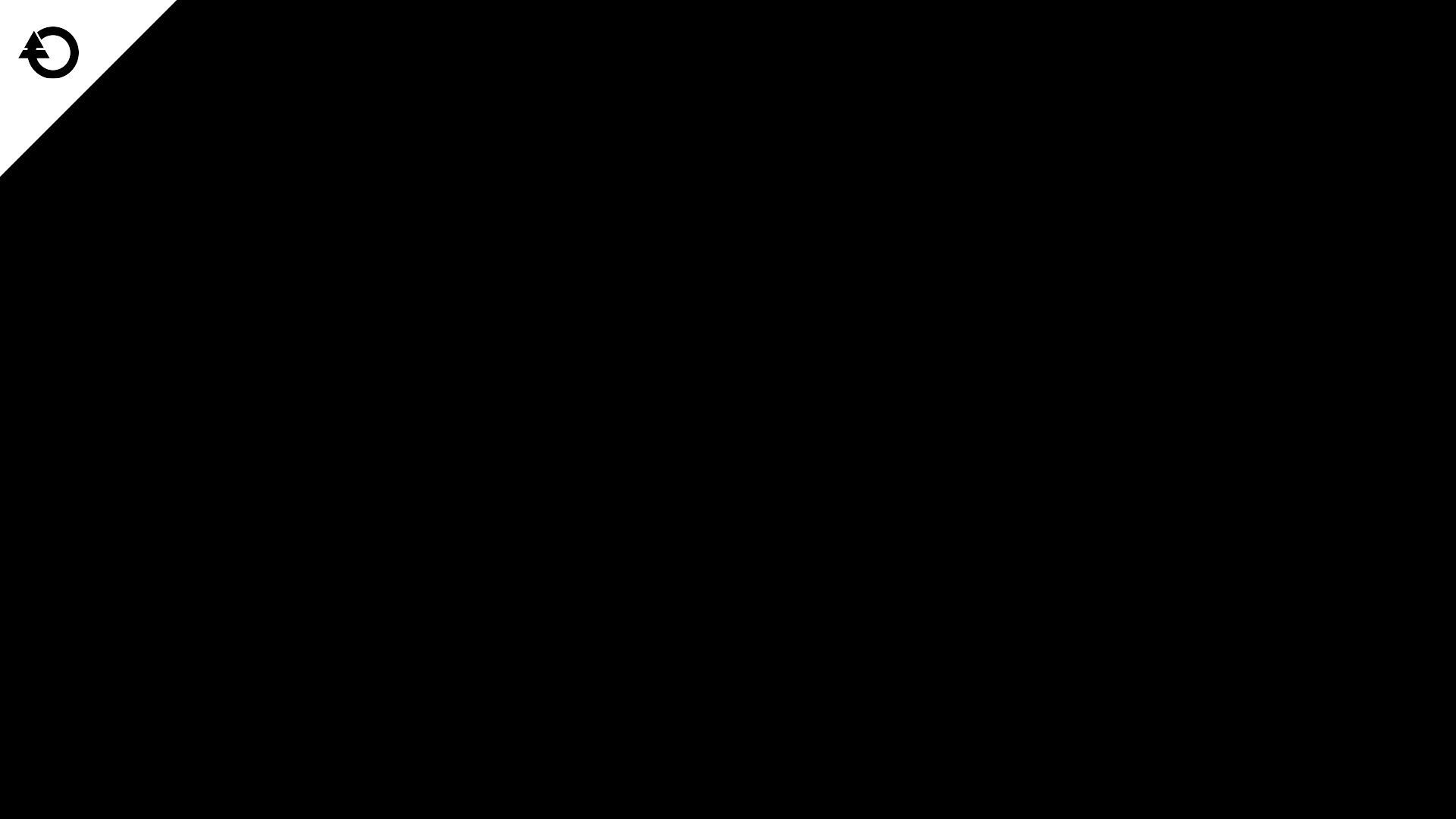 キャプション
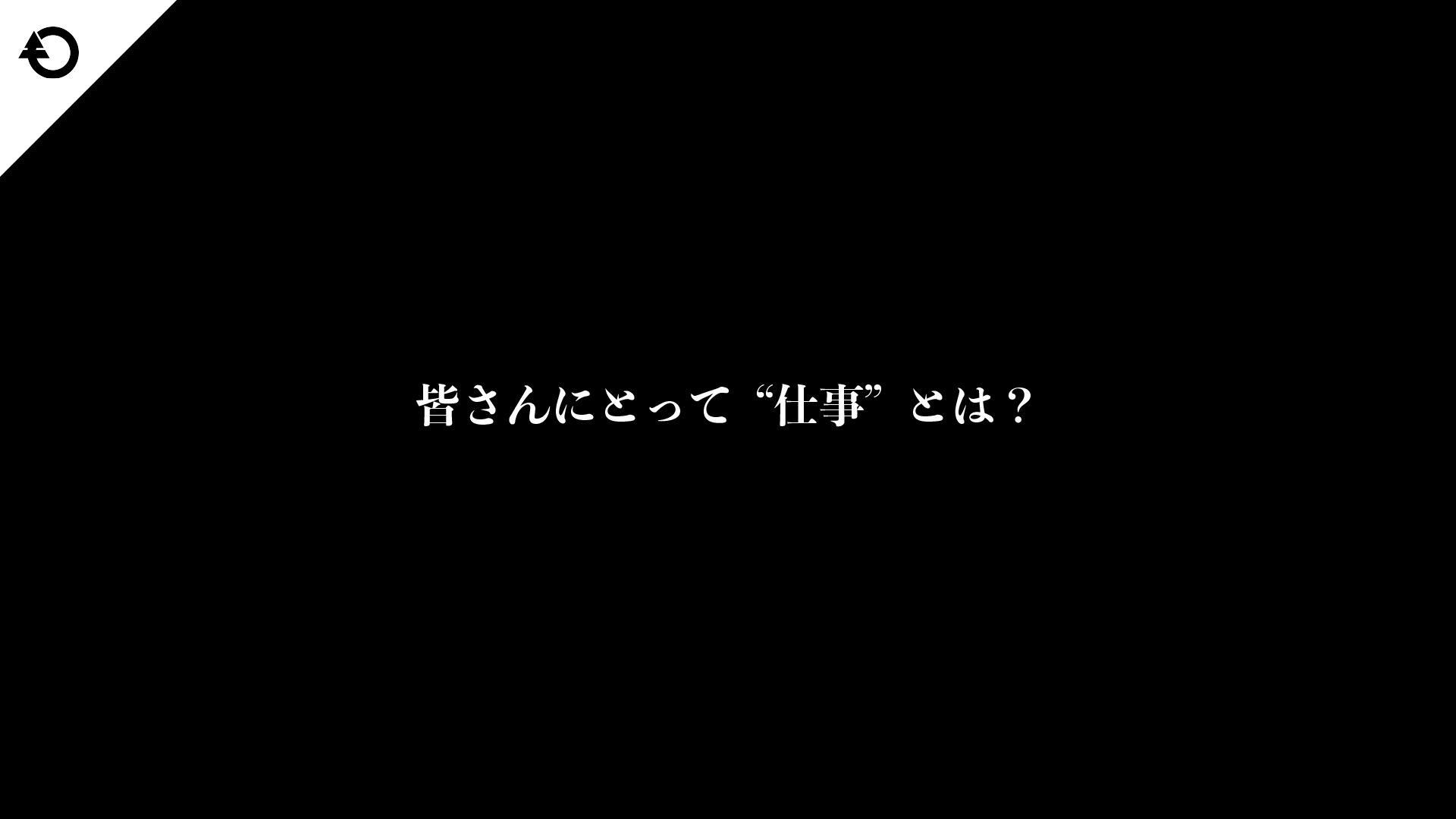 キャプション
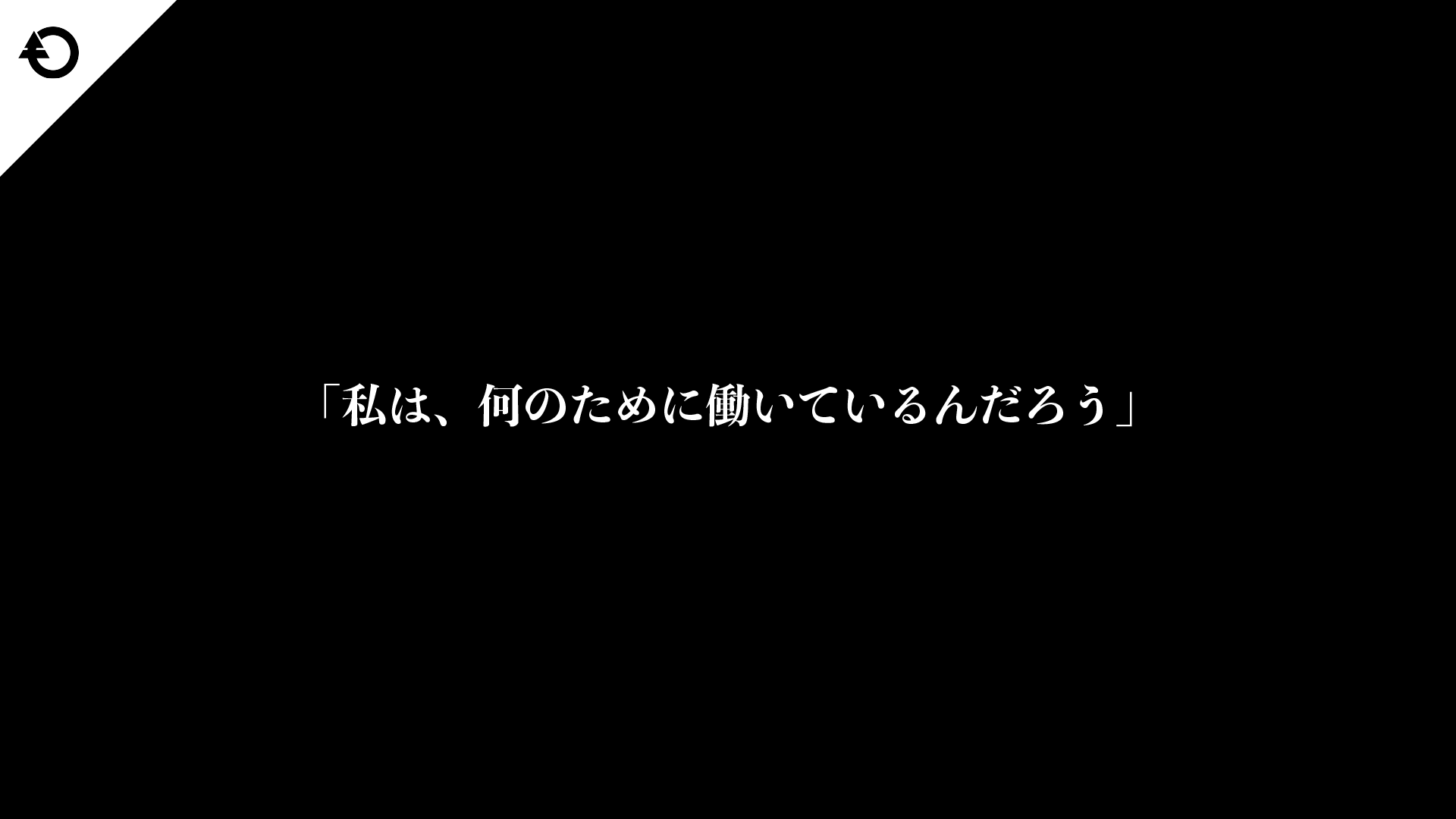 キャプション
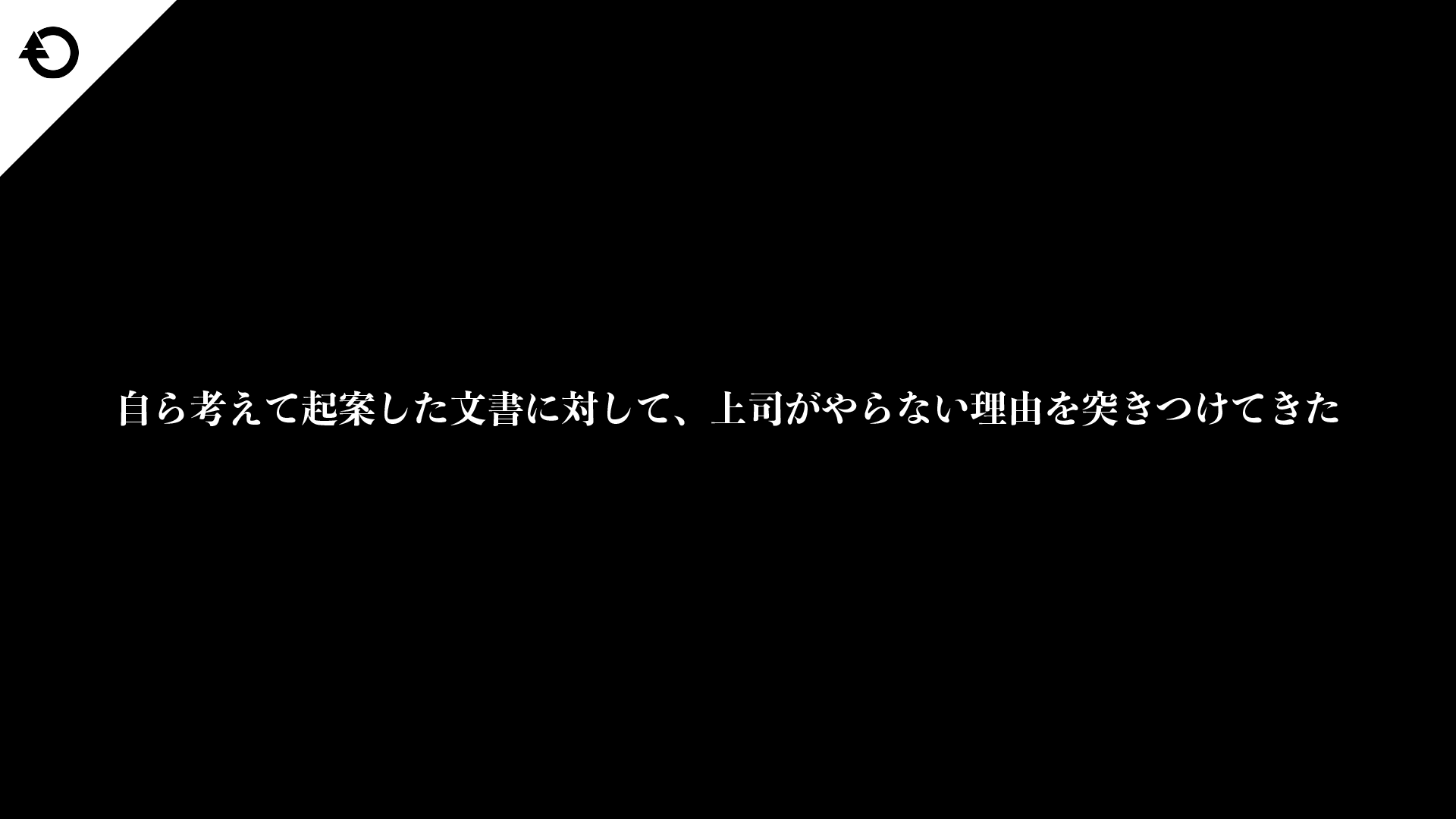 キャプション
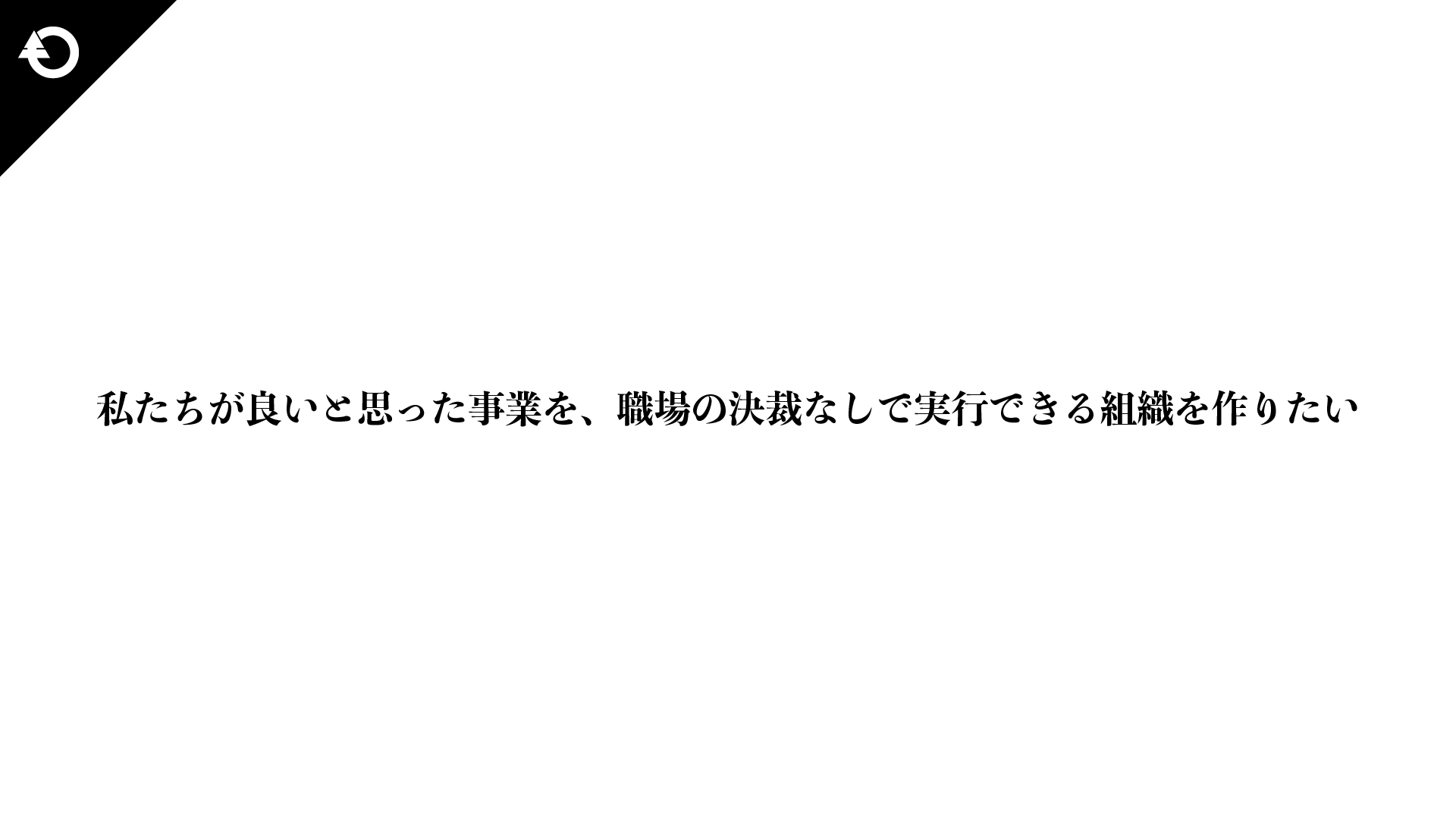 キャプション
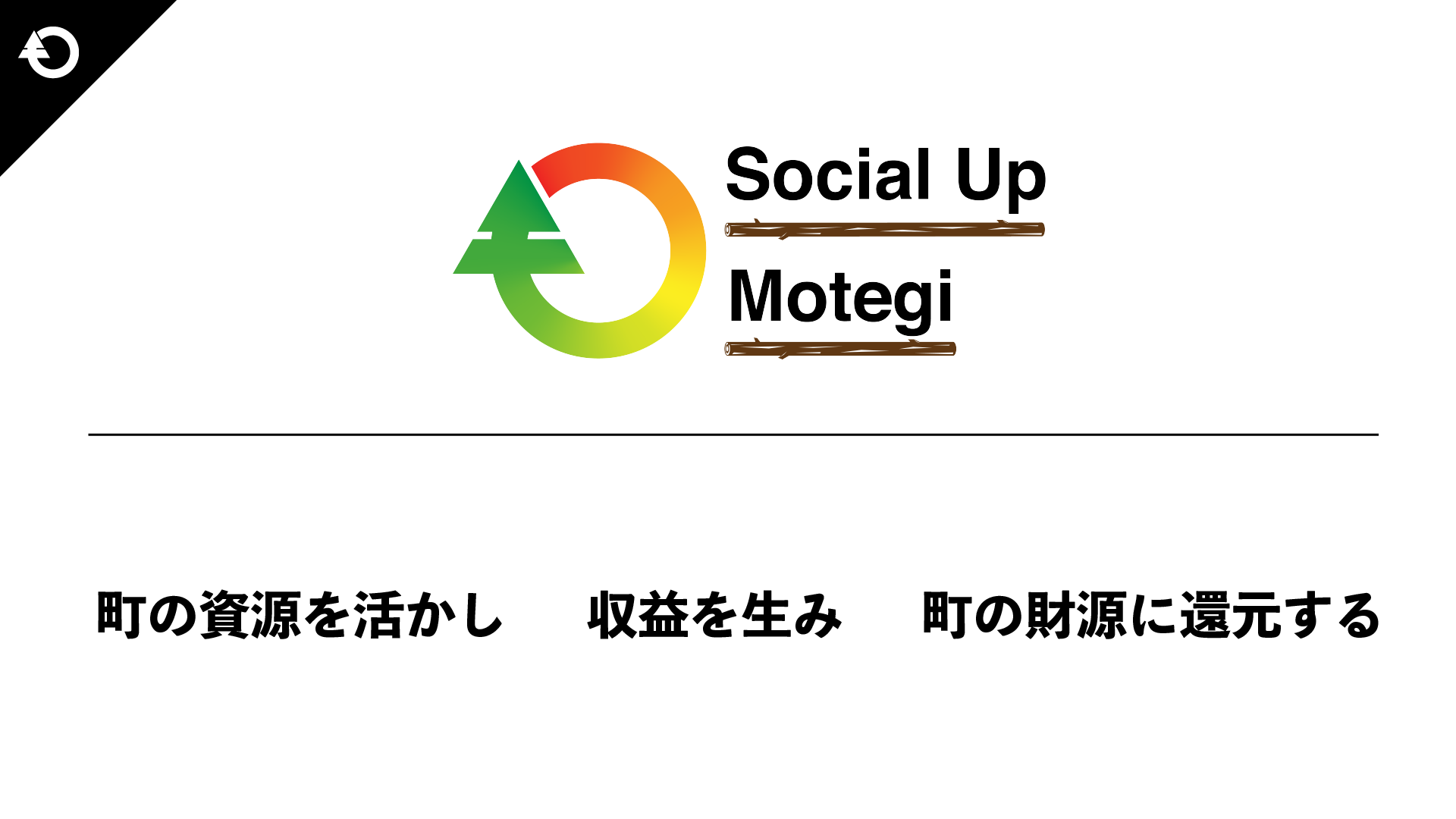 キャプション
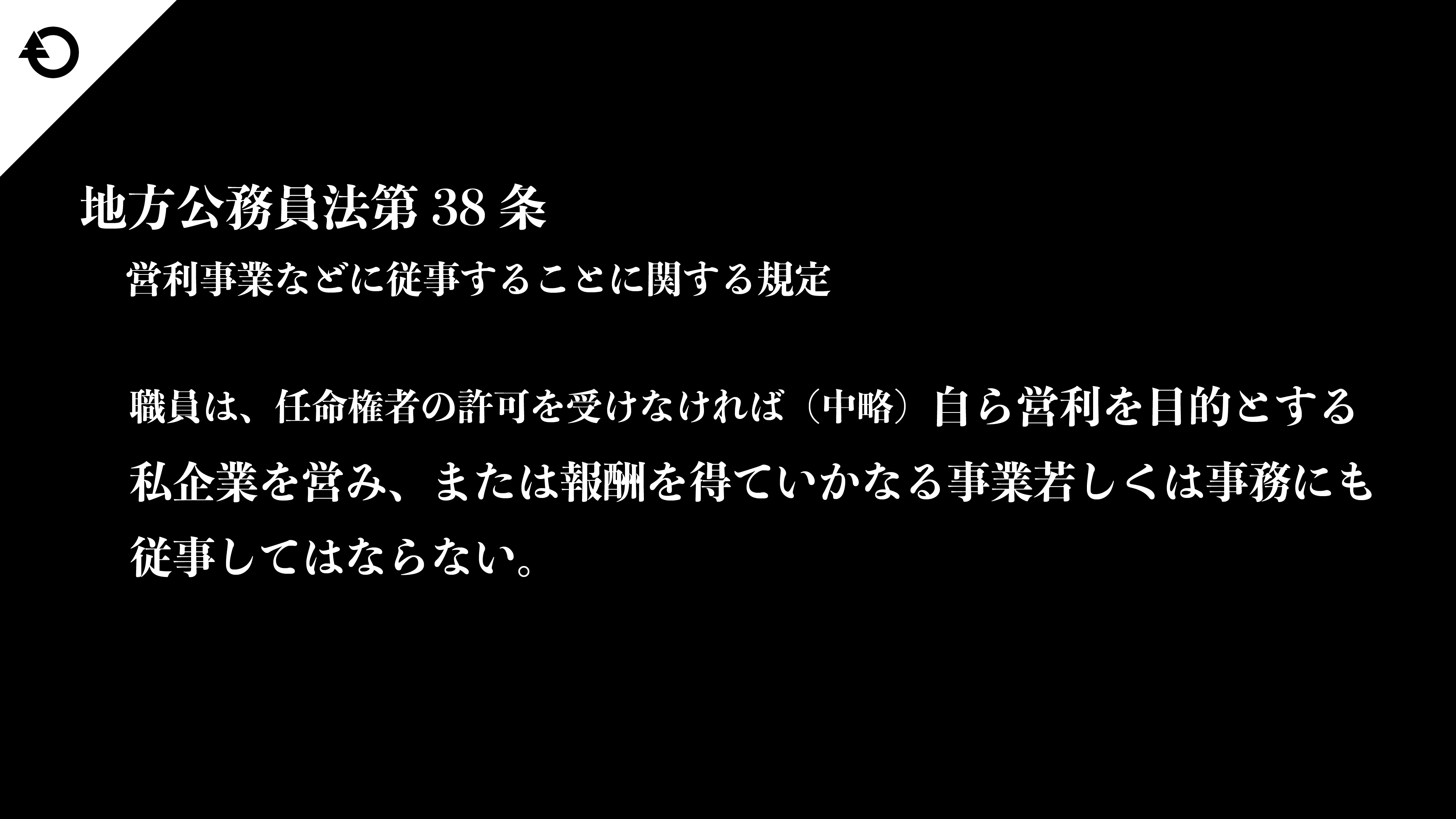 キャプション
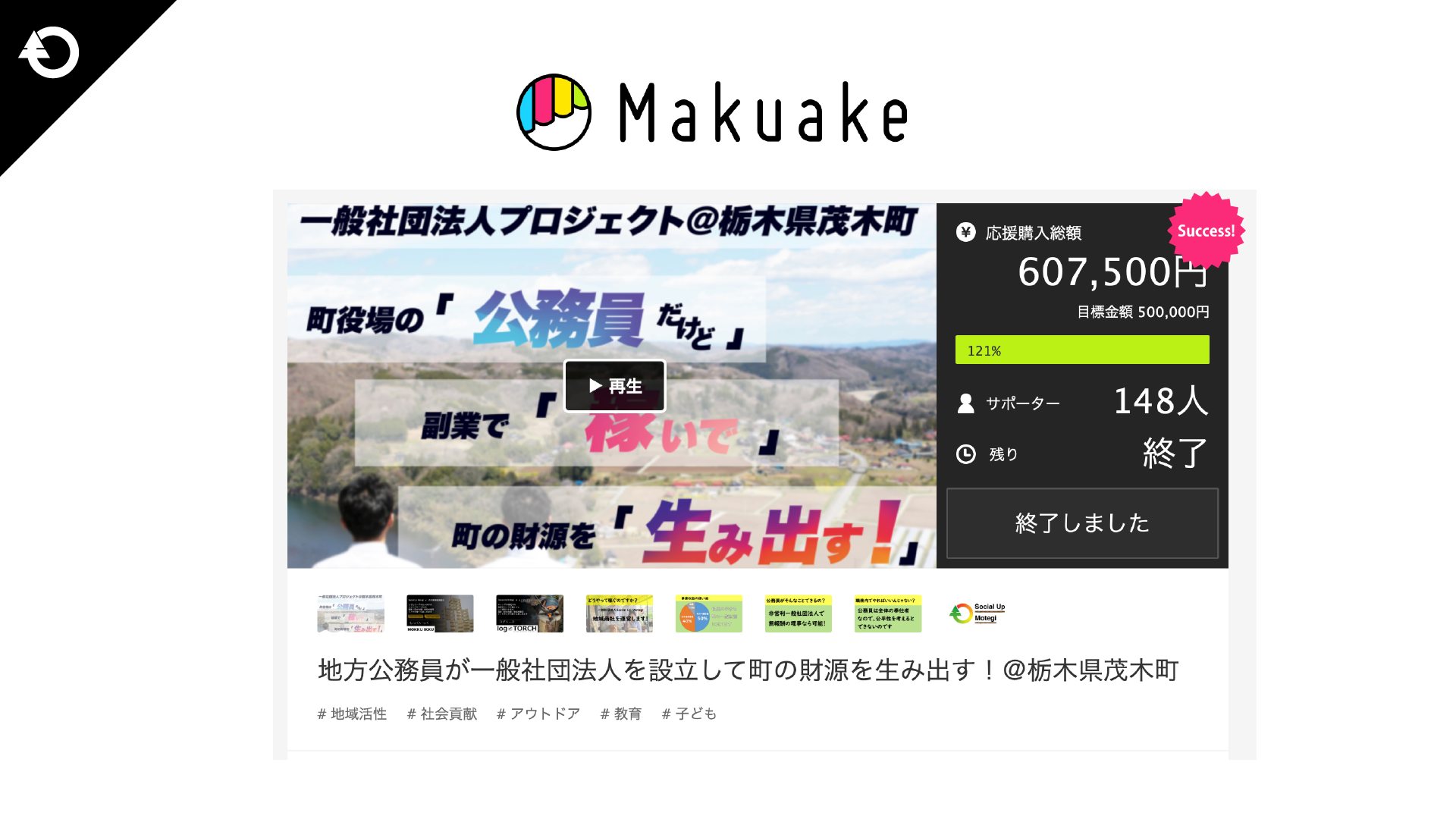 キャプション
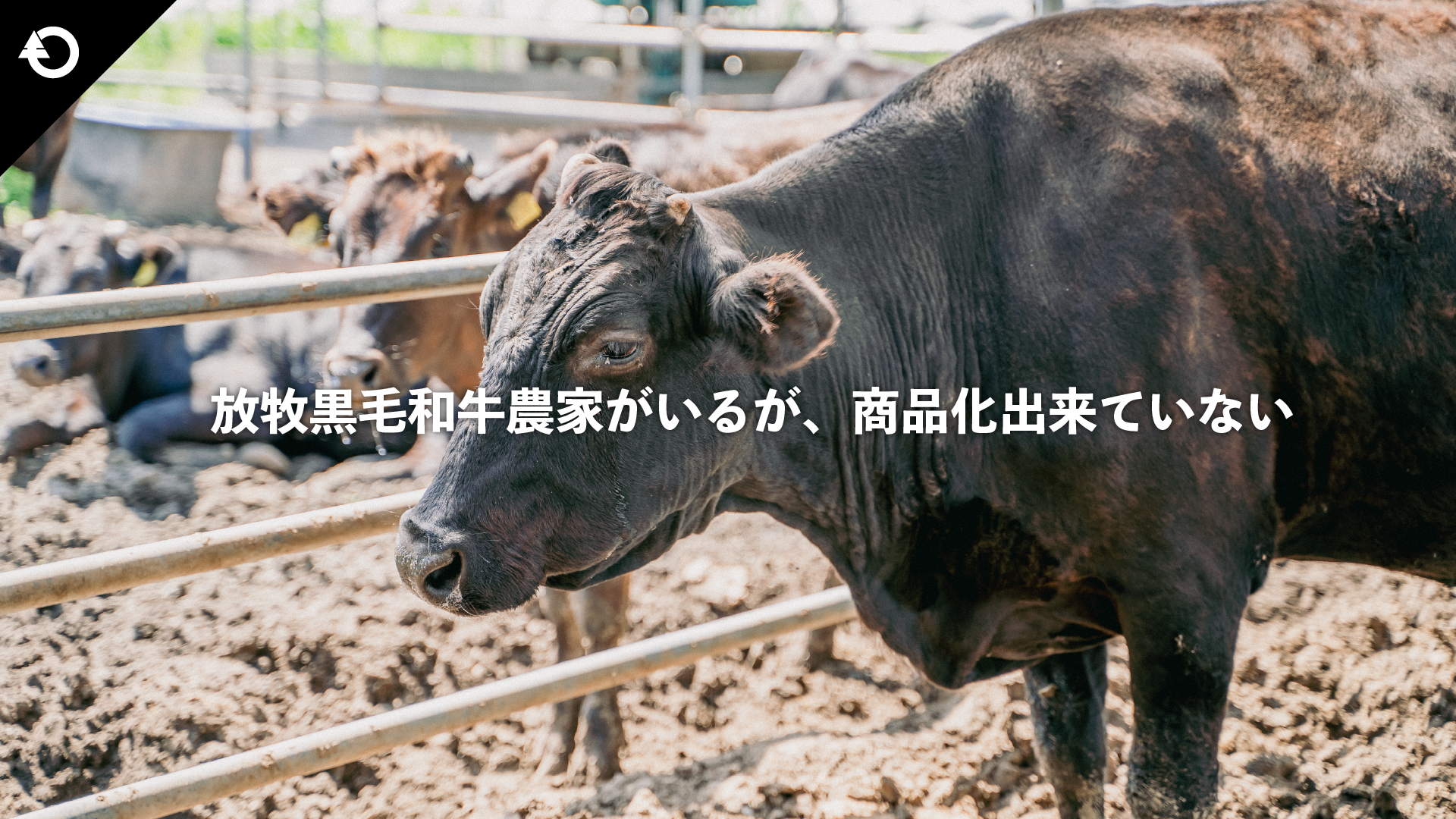 キャプション
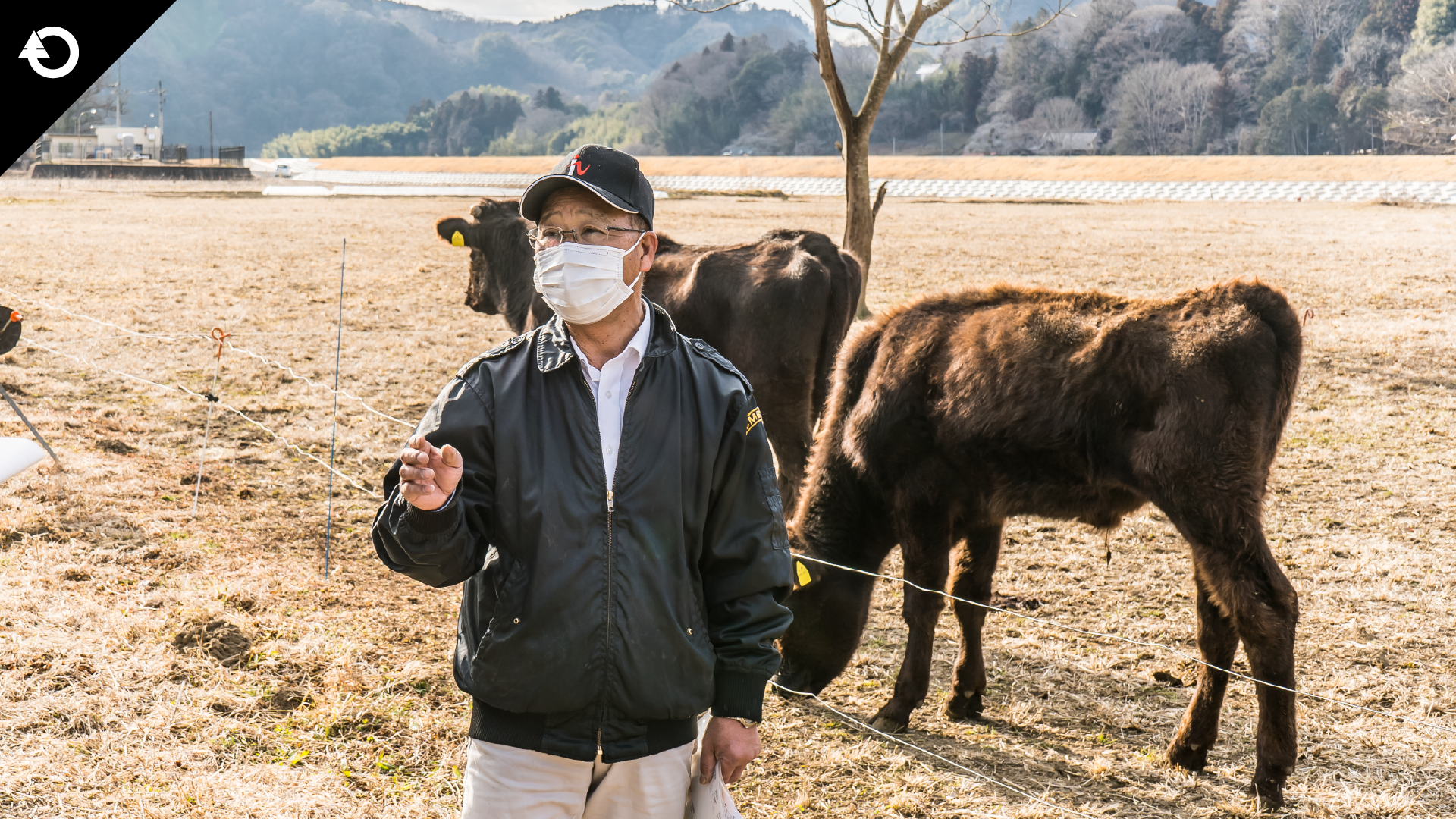 キャプション
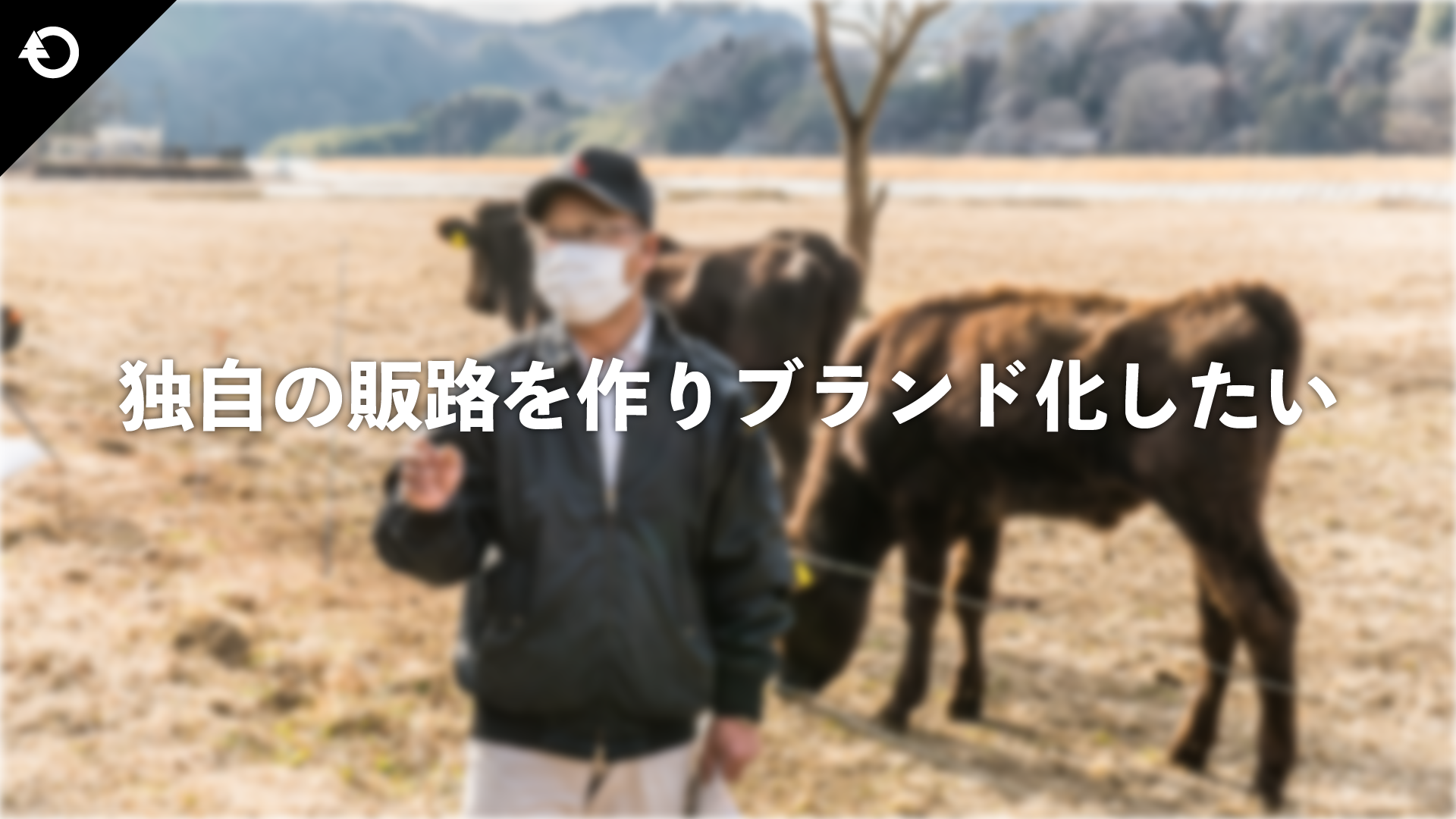 キャプション
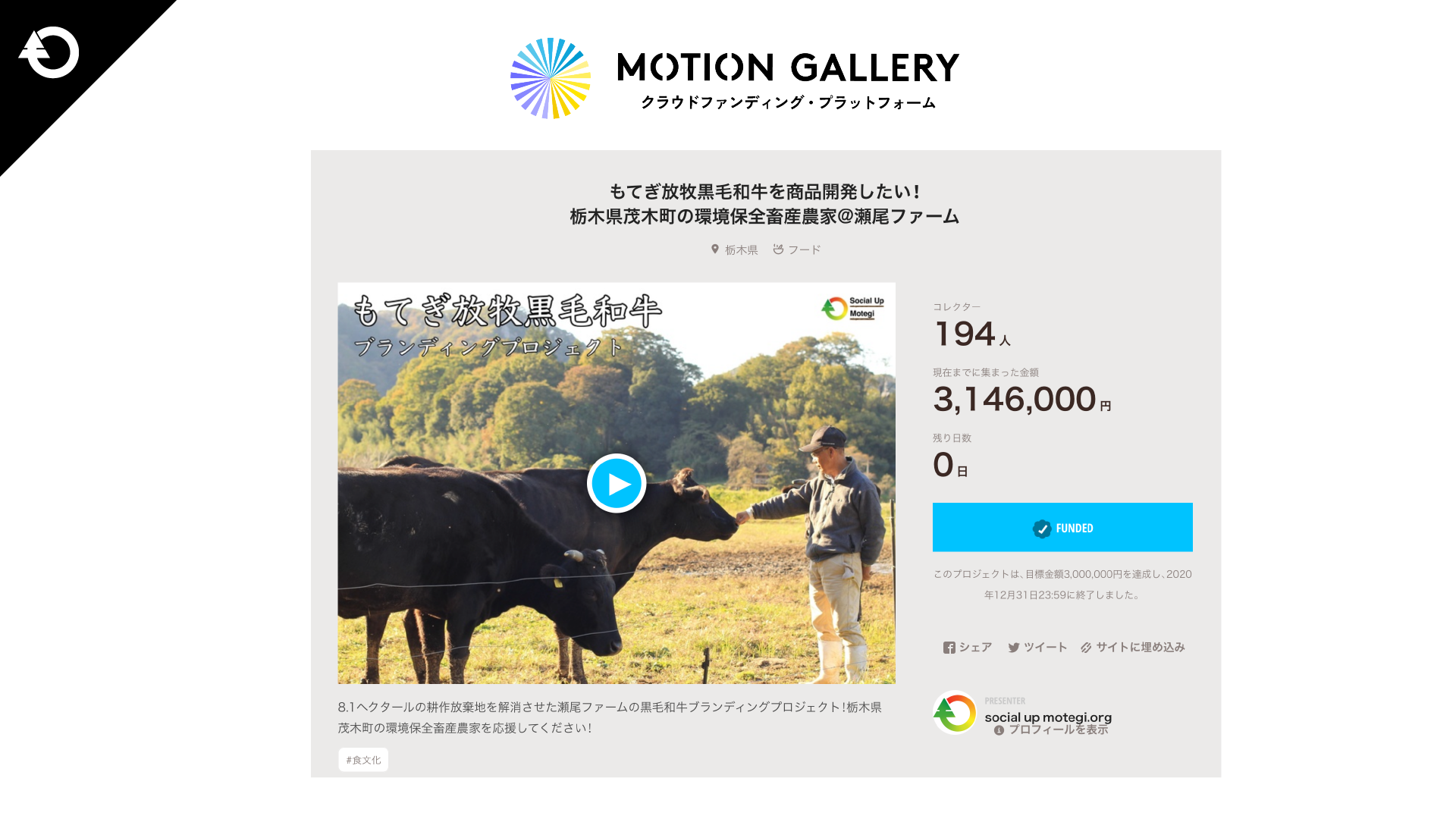 キャプション
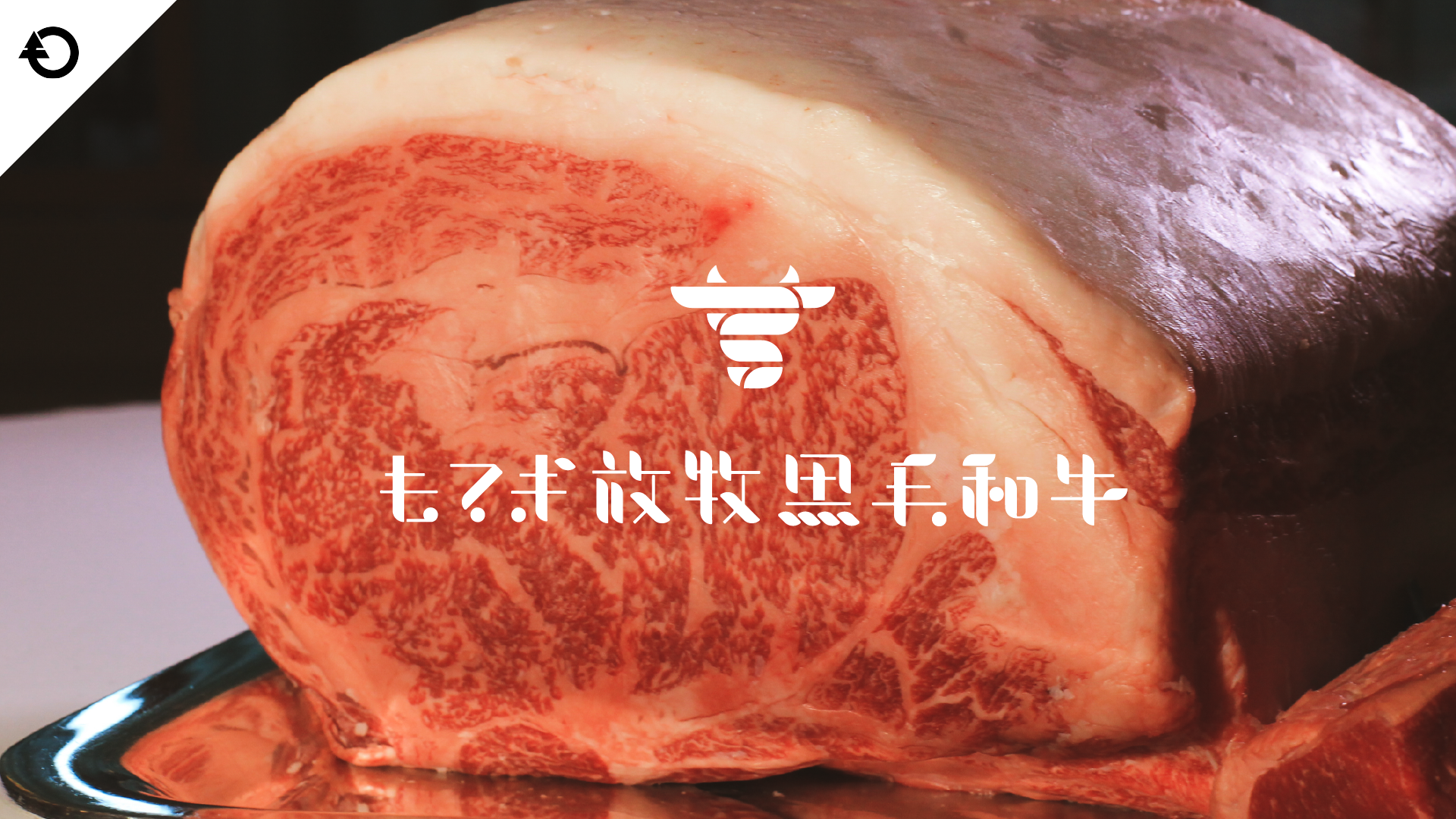 キャプション
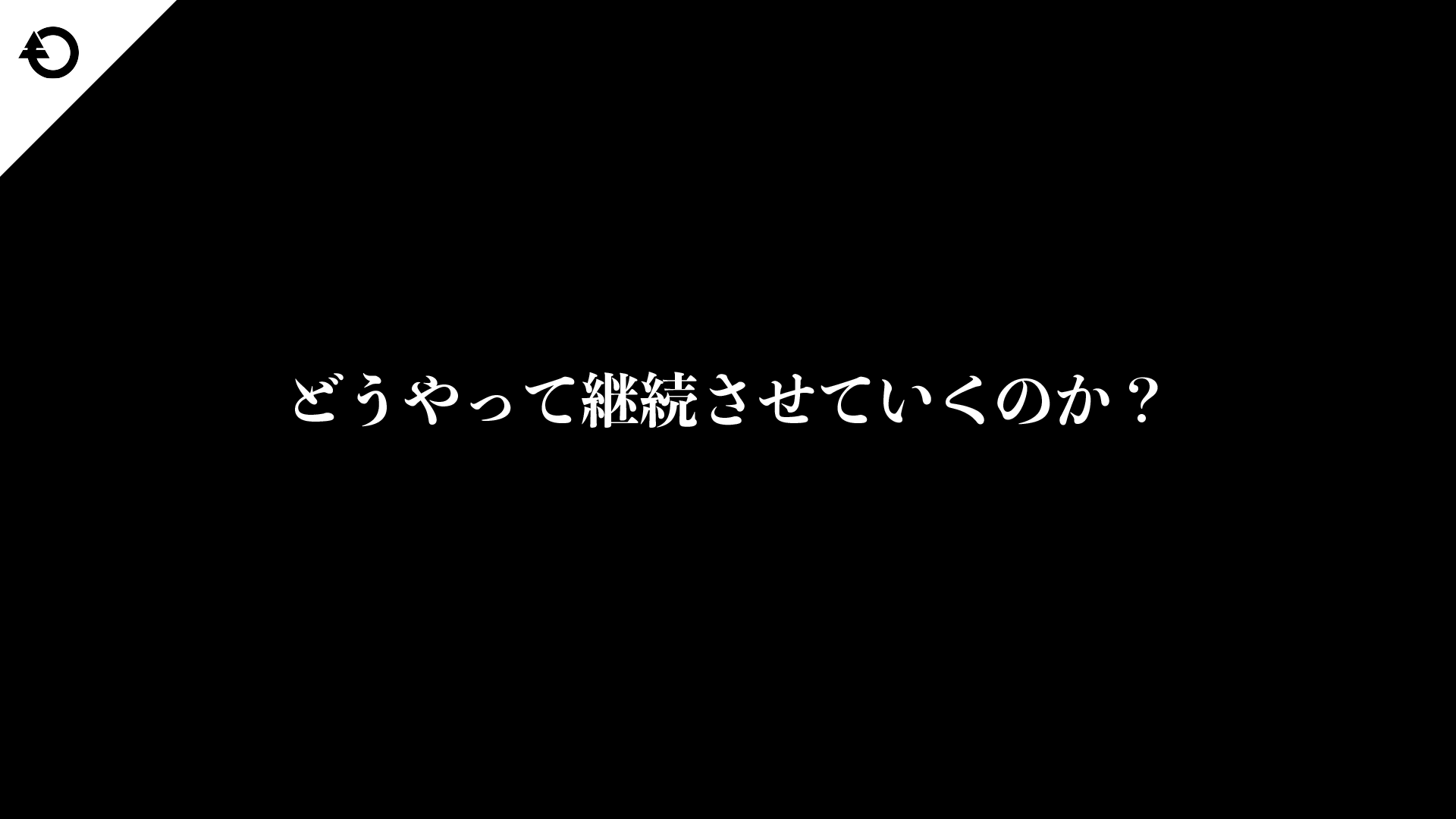 キャプション
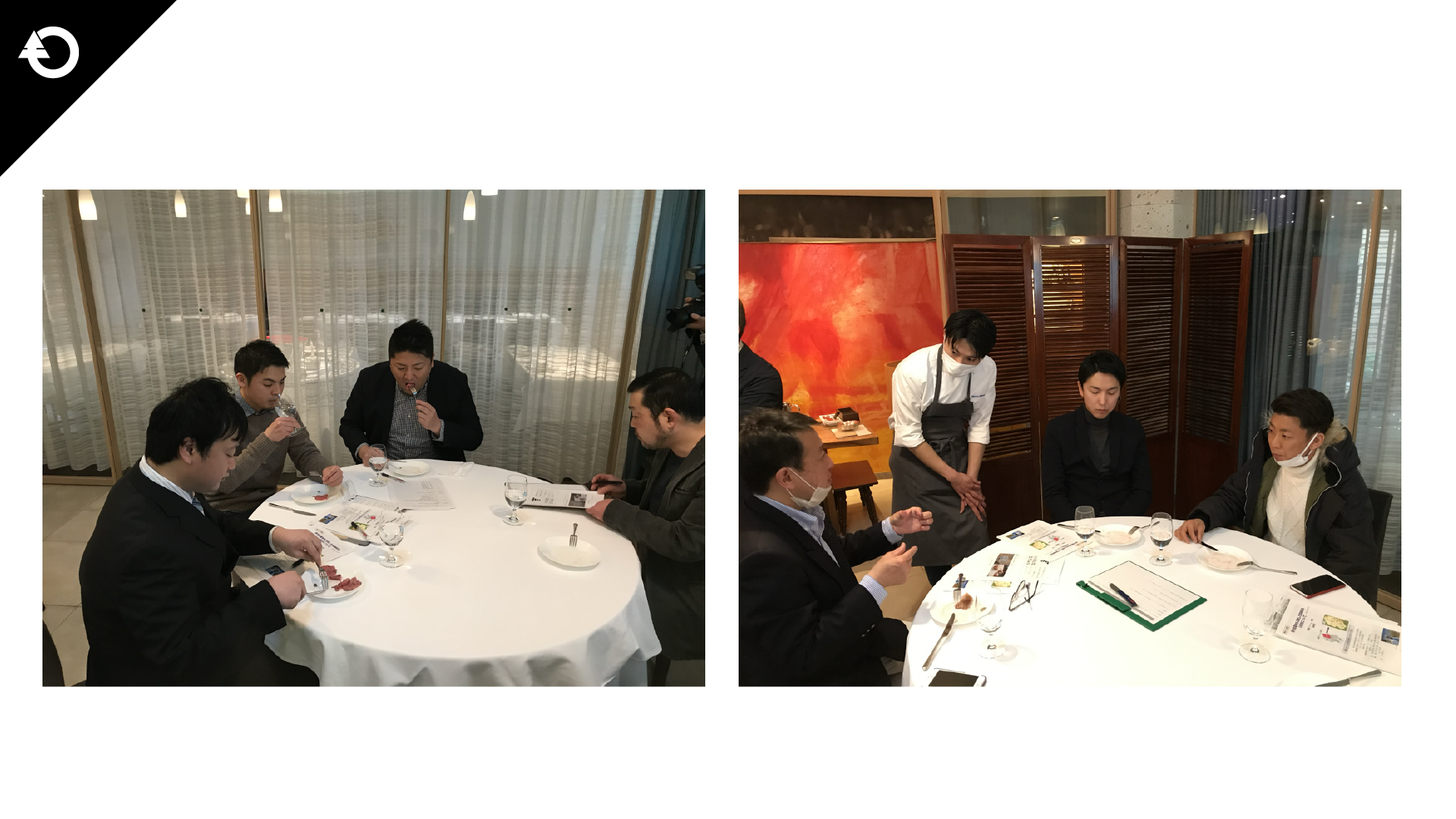 キャプション
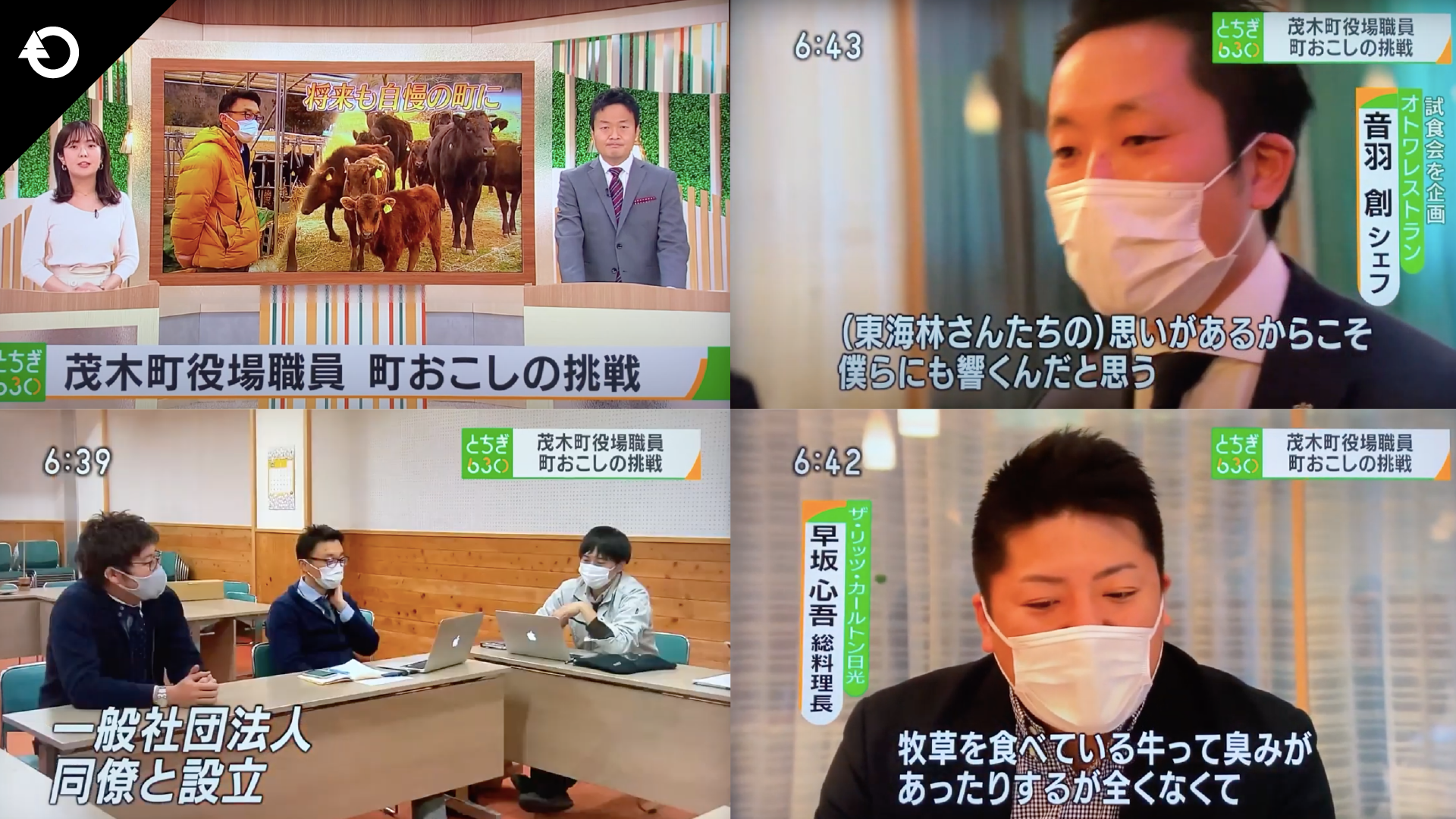 キャプション
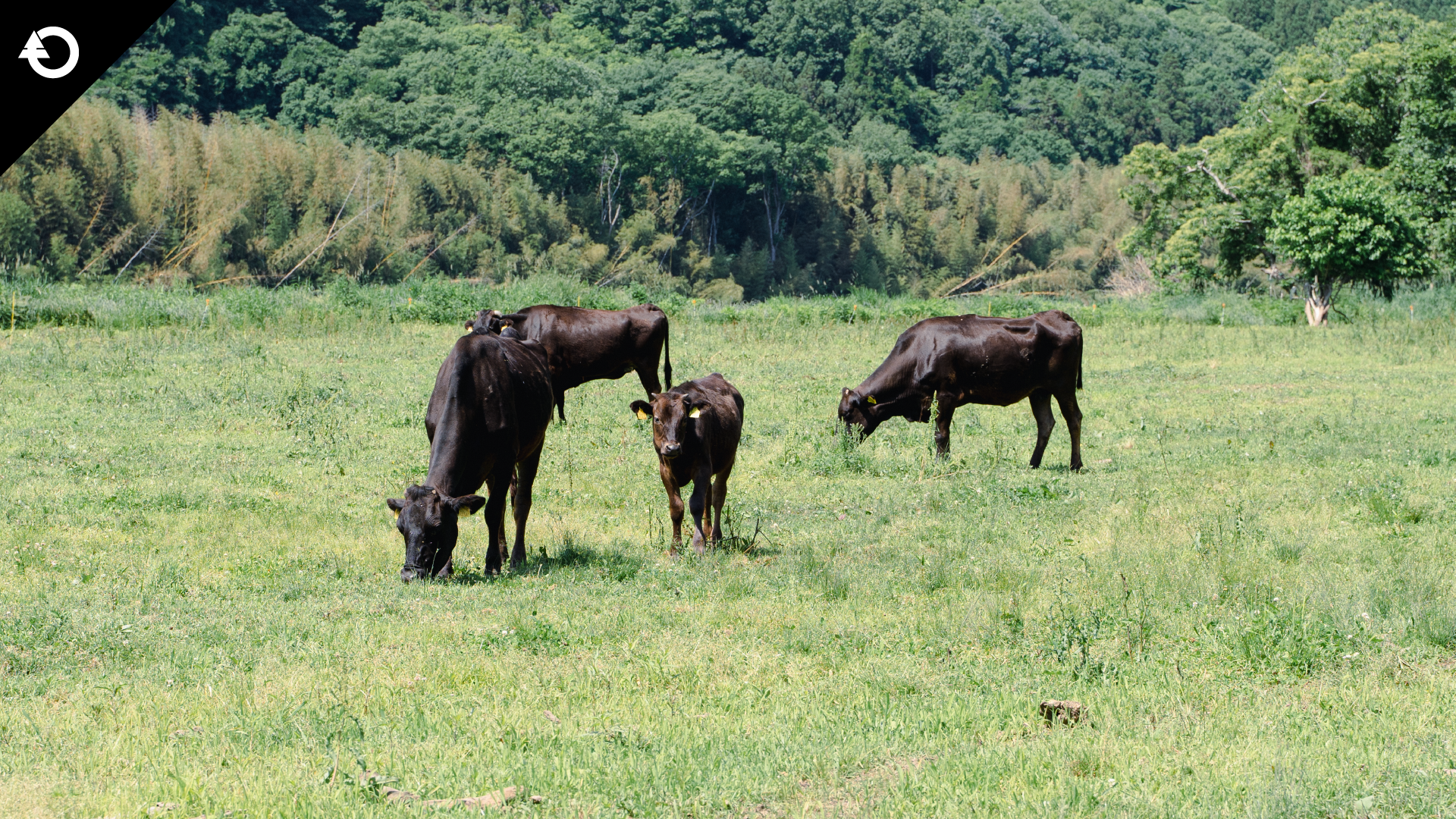 キャプション
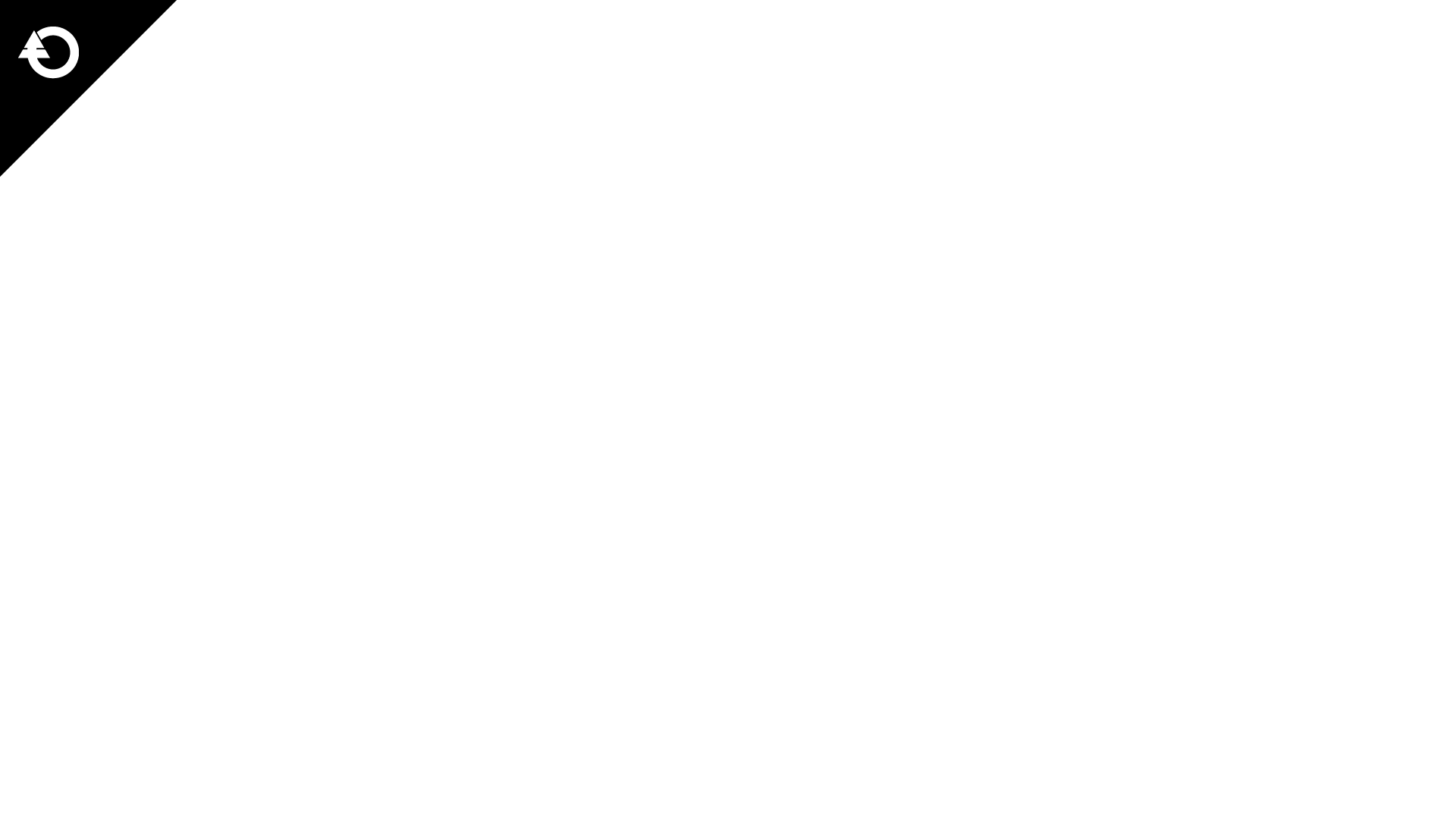 キャプション
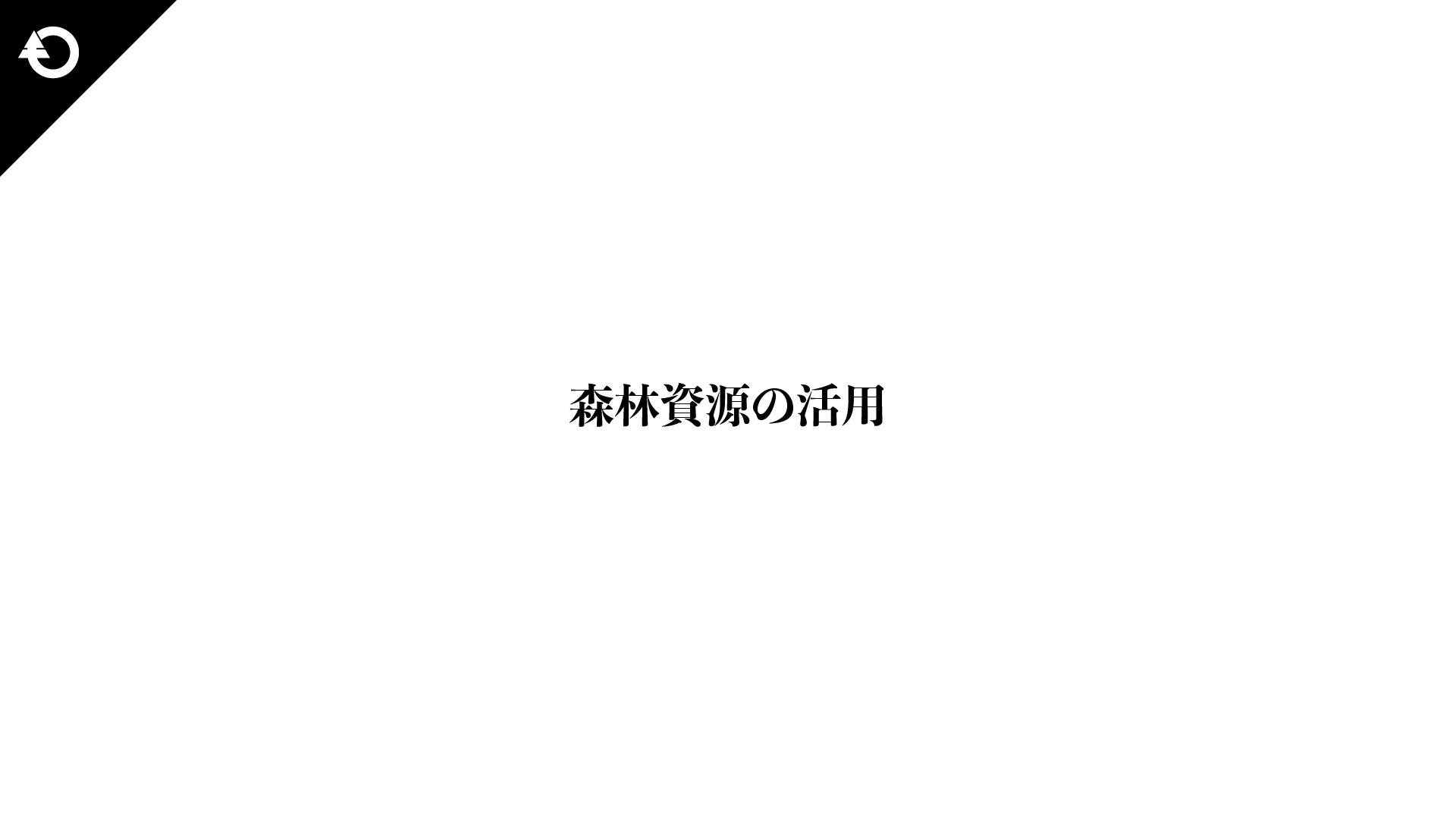 キャプション
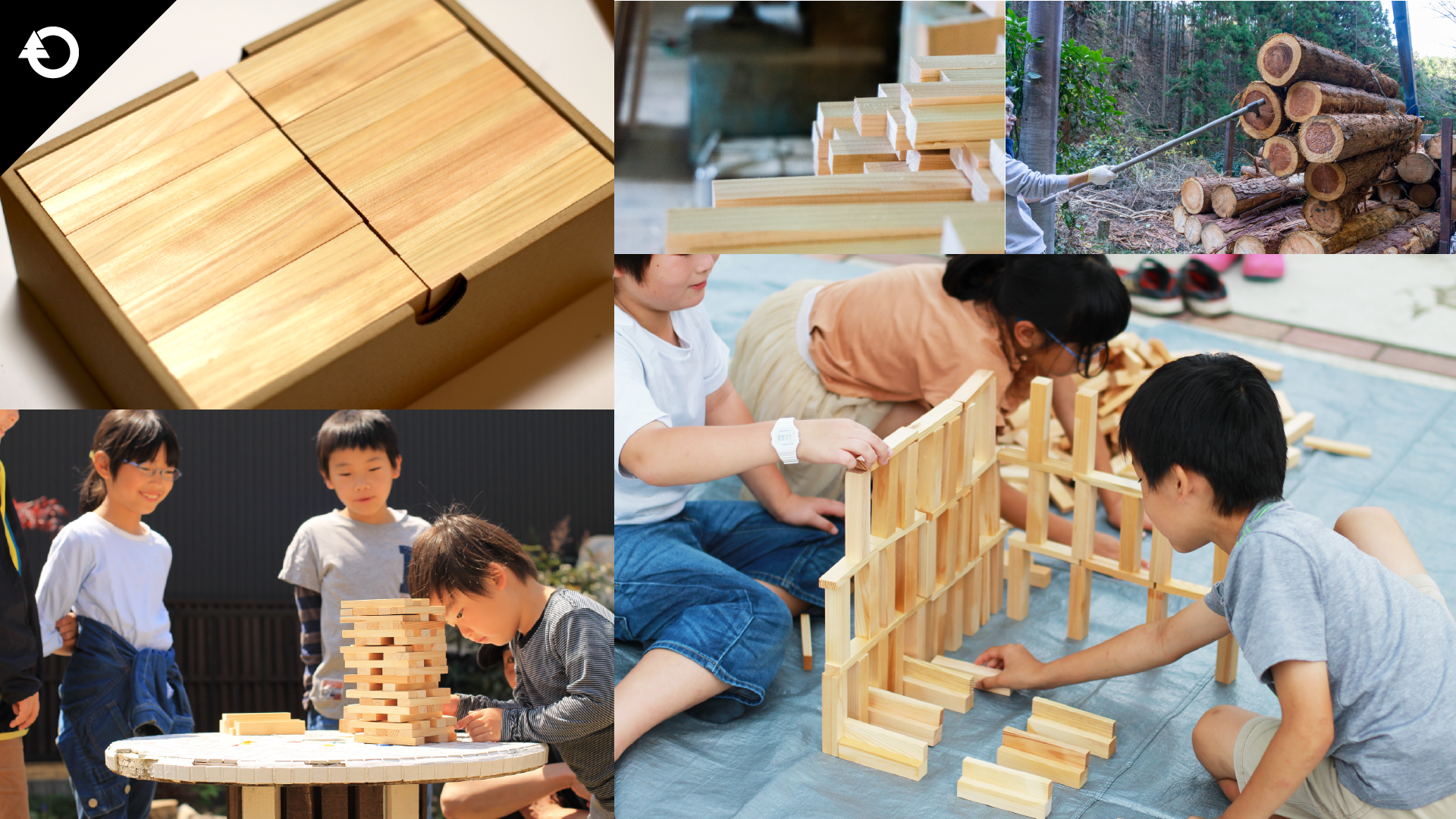 キャプション
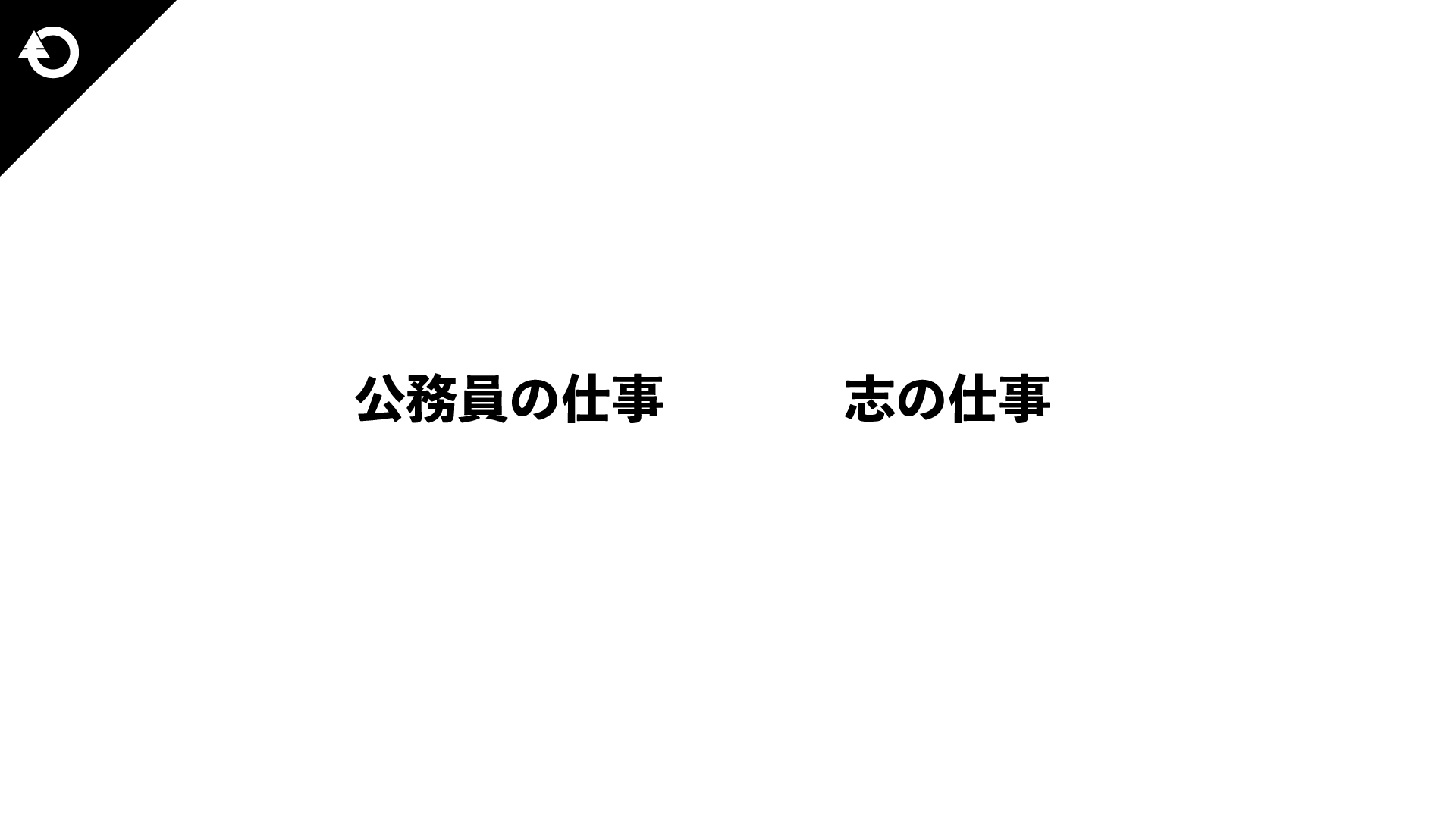 キャプション
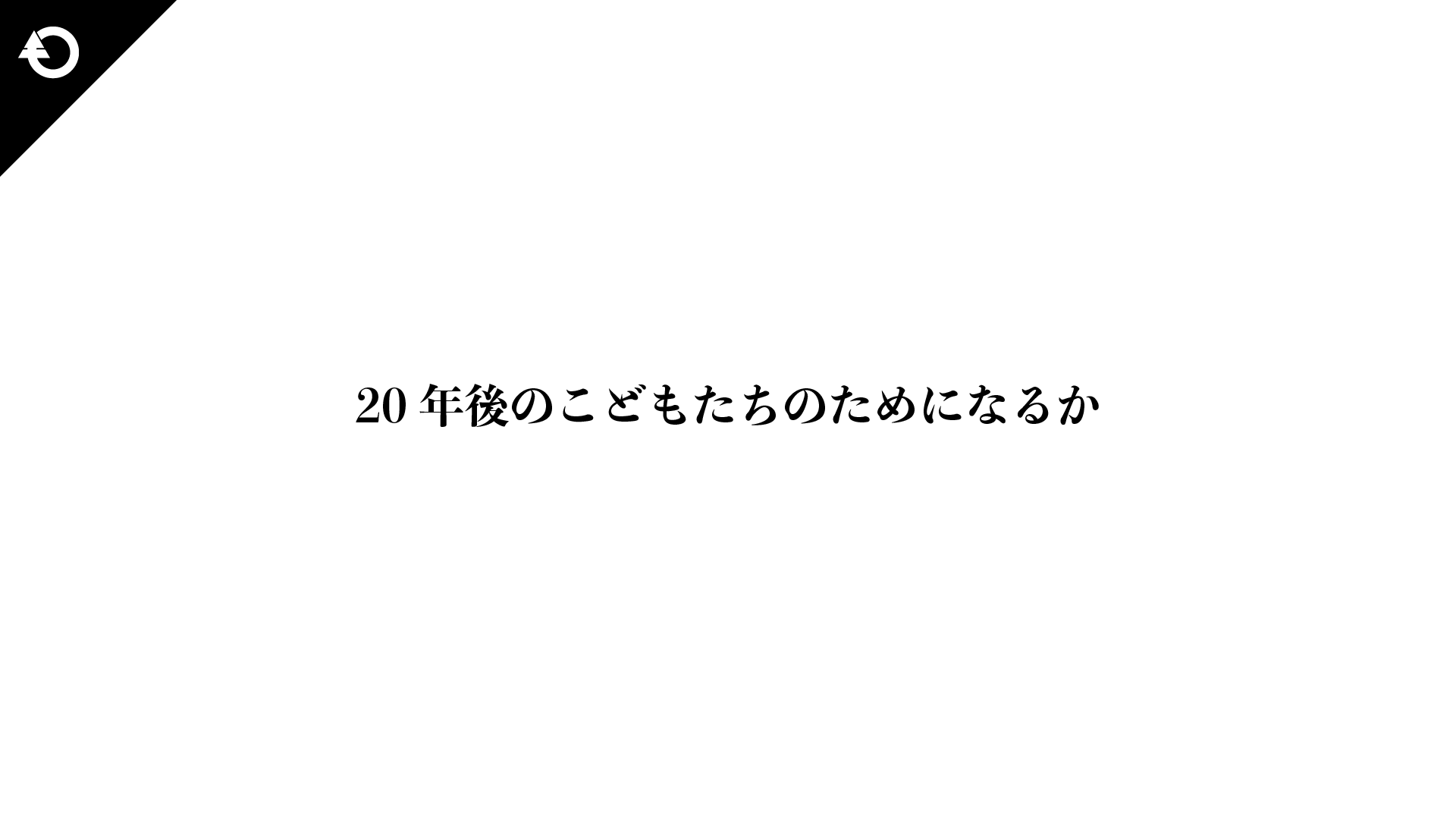 キャプション
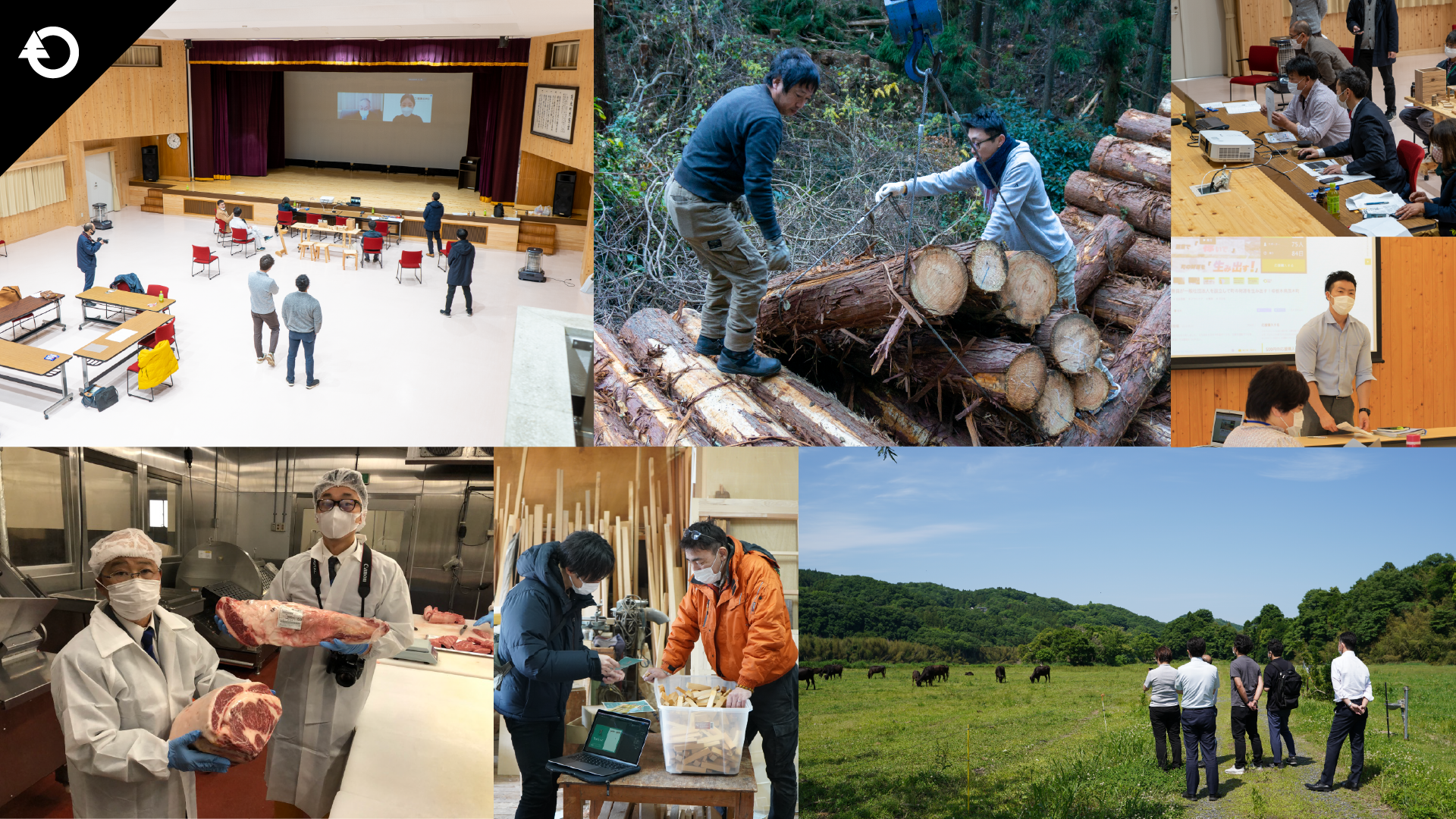 キャプション
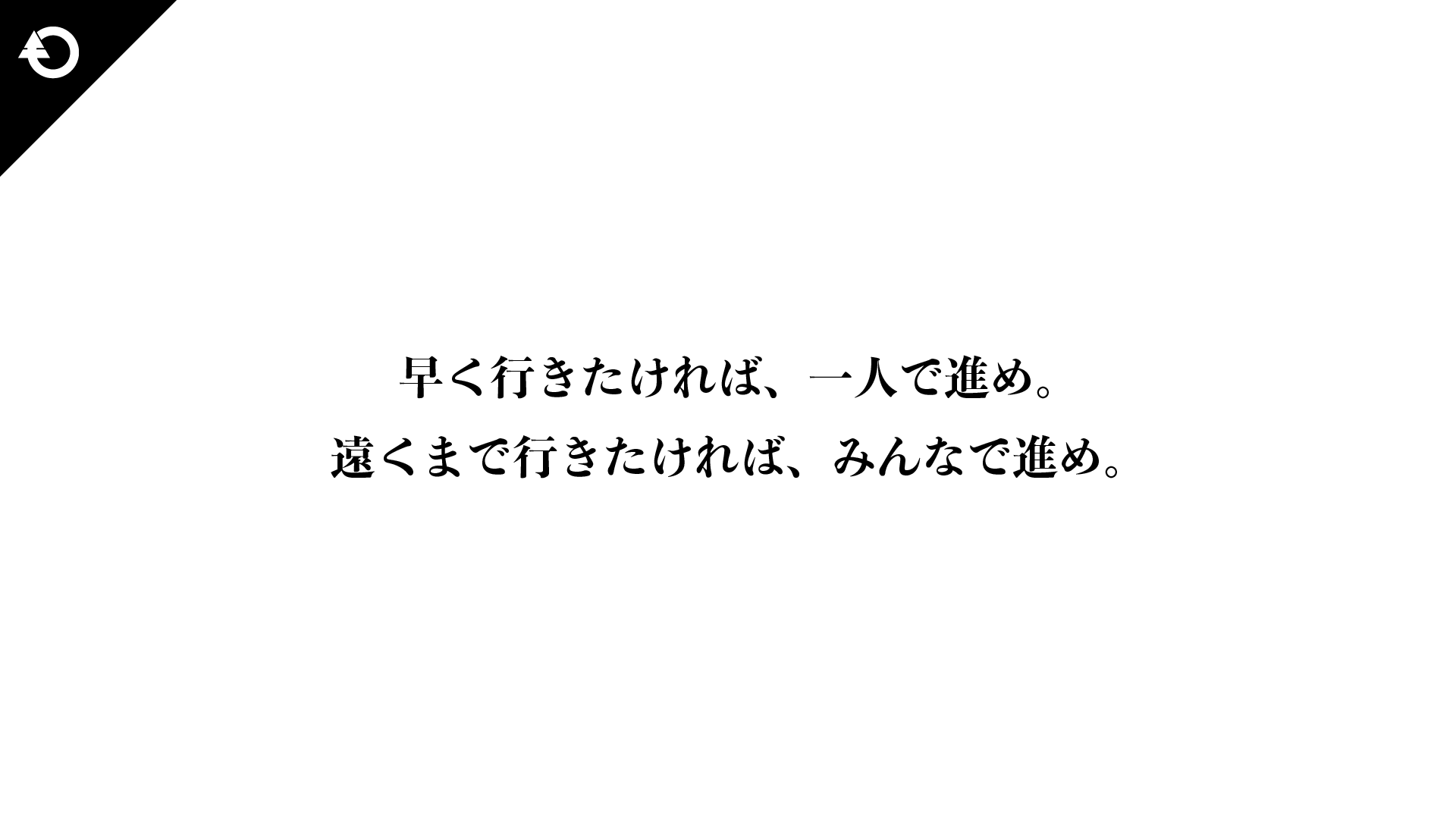 キャプション
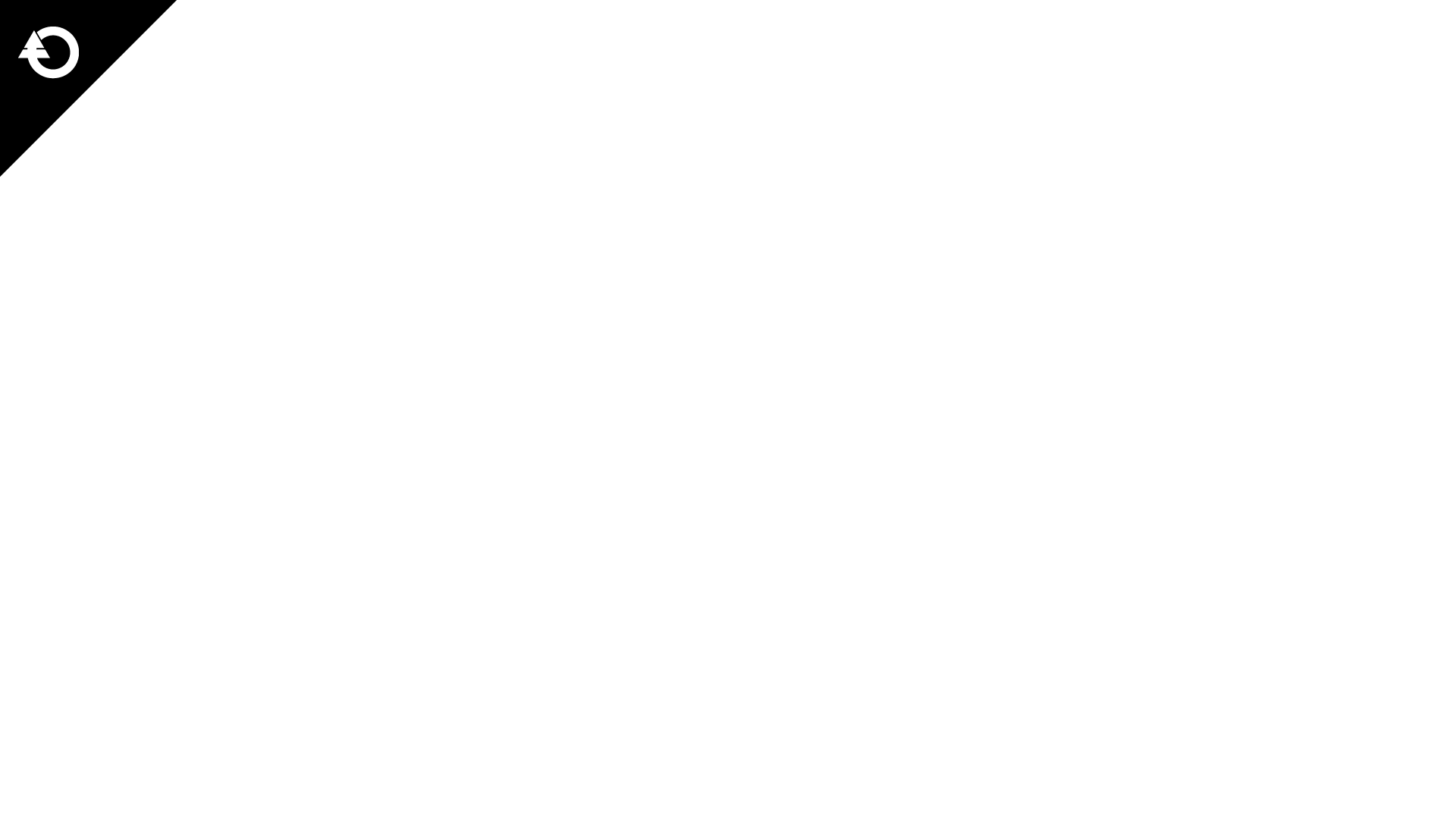 キャプション
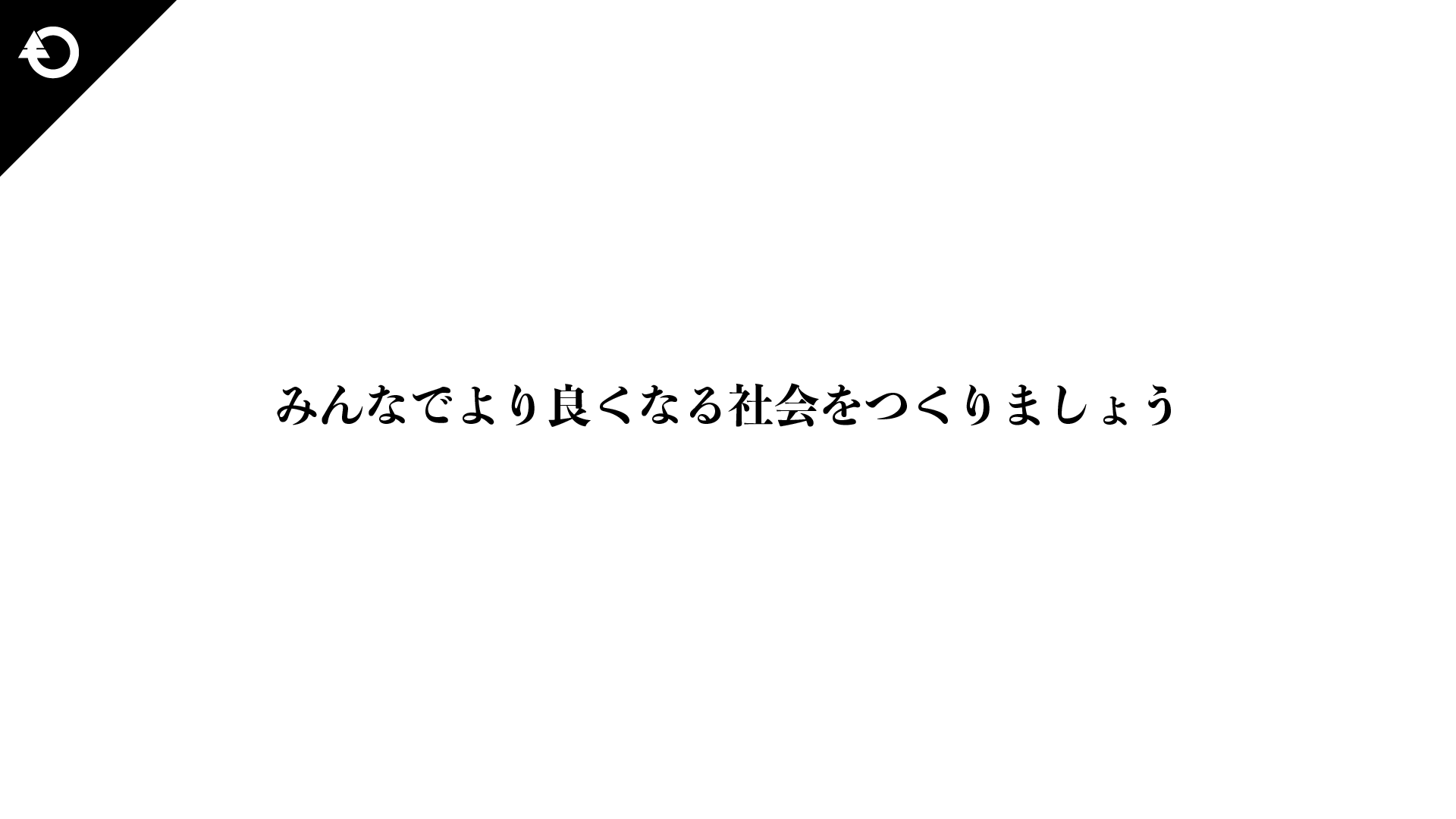 キャプション
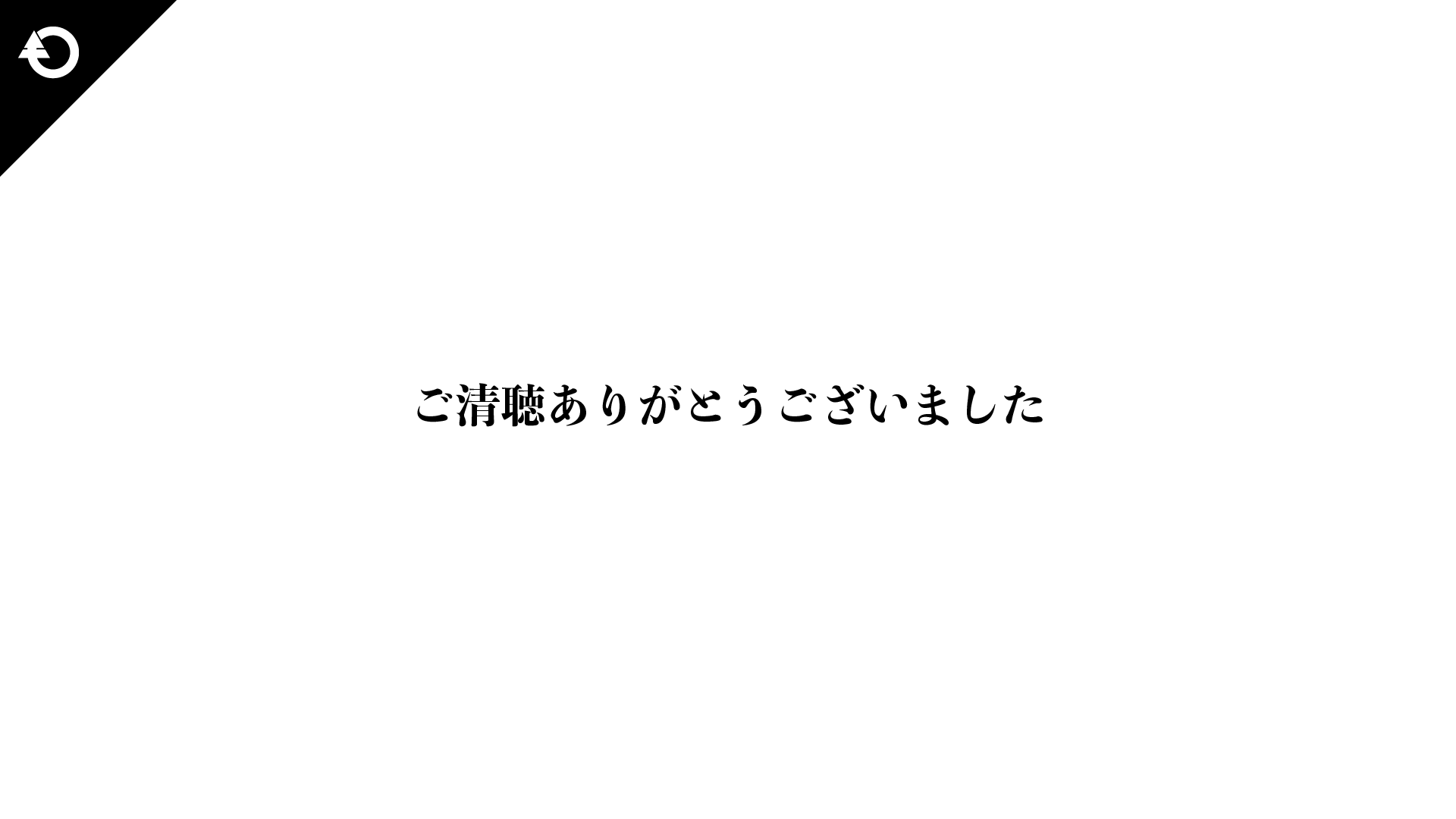 キャプション